Информация о строительстве жилых домов ООО «ВостокСтрой-Капитал»,ООО «Салаир»,ООО СФ «Новострой»
ООО «ВостокСтрой-Капитал»
Жилой дом № 4.7 в микрорайоне 1
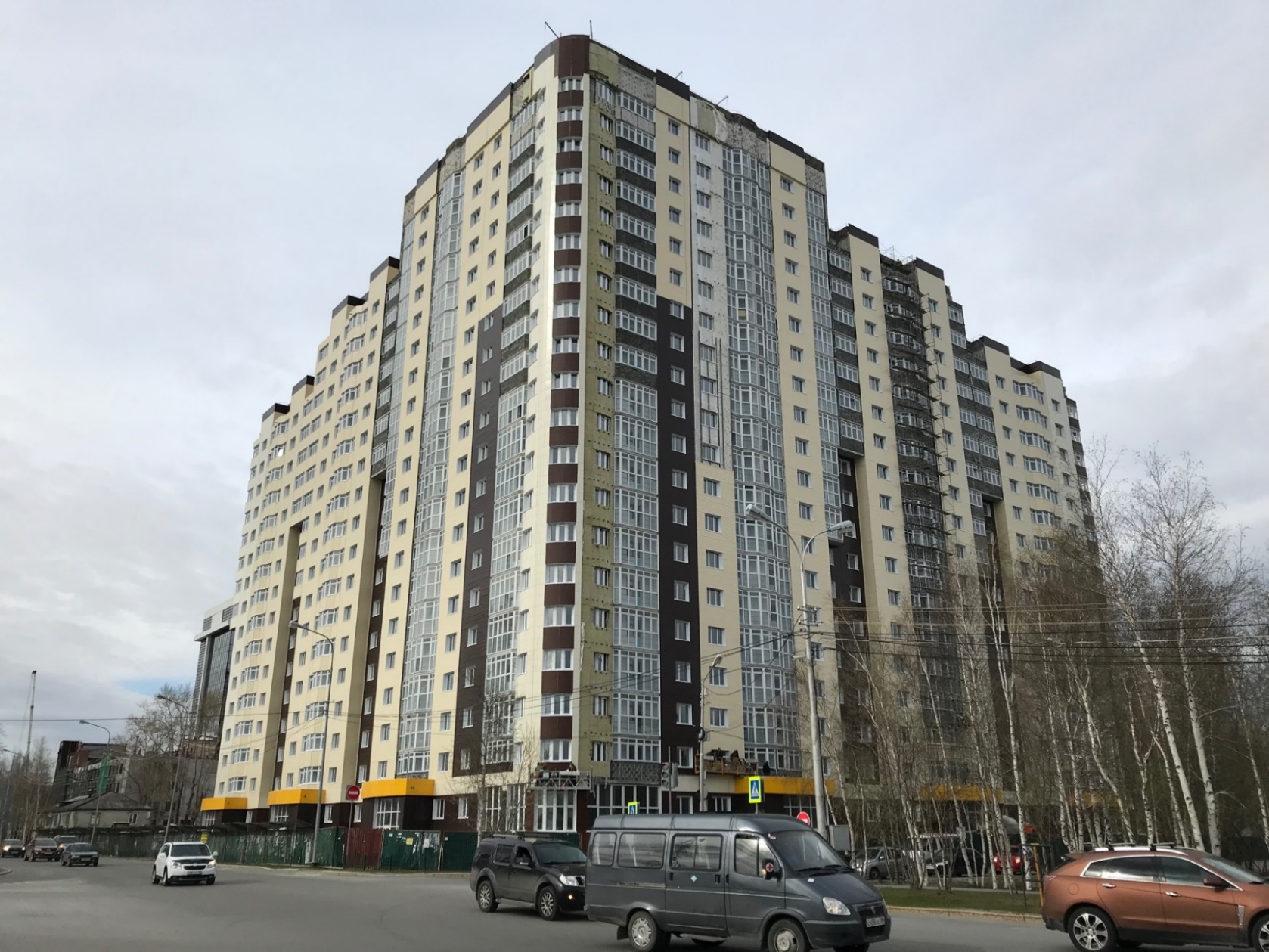 Общая площадь квартир - 22028 кв.м;
Количество квартир - 390 шт;
Строительный объем - 142713 куб.м;
Строительная готовность - 98%.
На объекте работает порядка 25 человек.
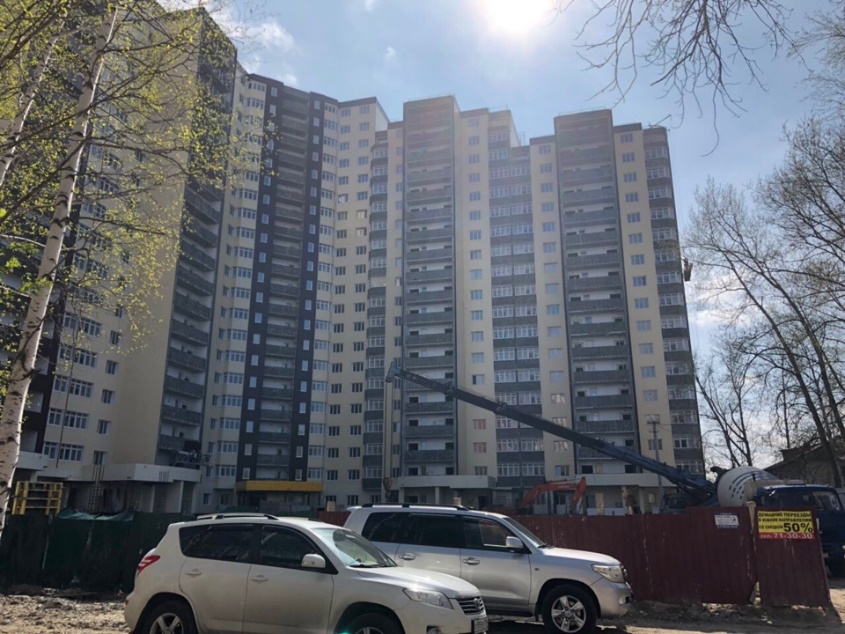 ООО «Салаир»
Жилой дом № 23 в микрорайоне  41
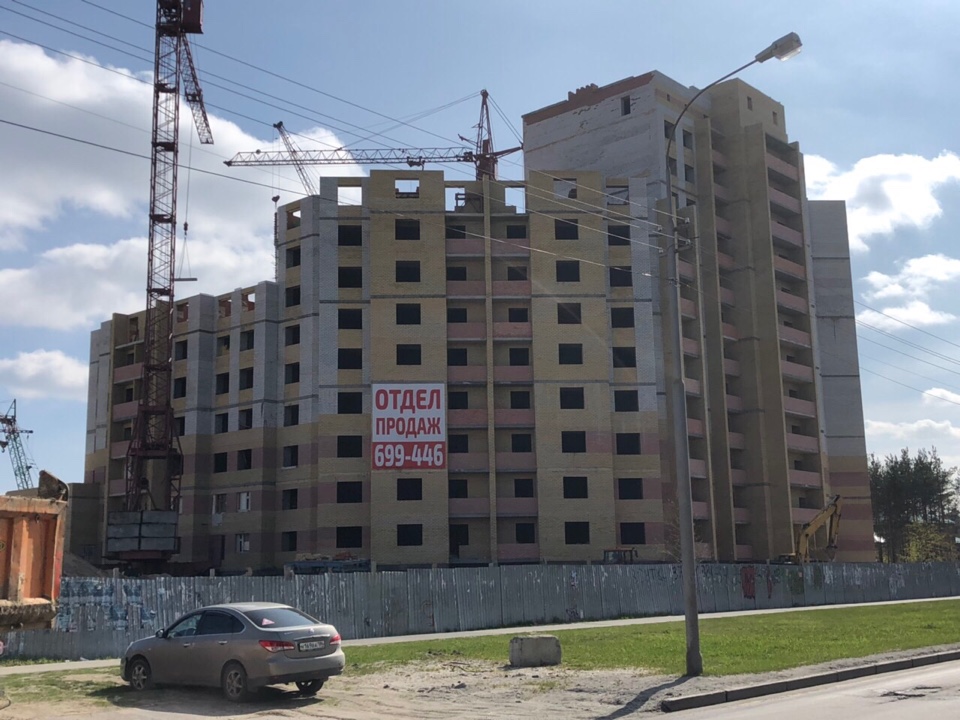 Общая площадь квартир - 9306 кв.м;
Количество квартир - 167 шт;
Строительный объем - 59979 куб.м;
Количество этажей – 10-14;
Строительная готовность - 95%;
На объекте работает порядка 10 человек.
ООО СФ «Новострой»
9-ти этажный 4-х подъездный кирпичный жилой дом в микрорайоне 20А
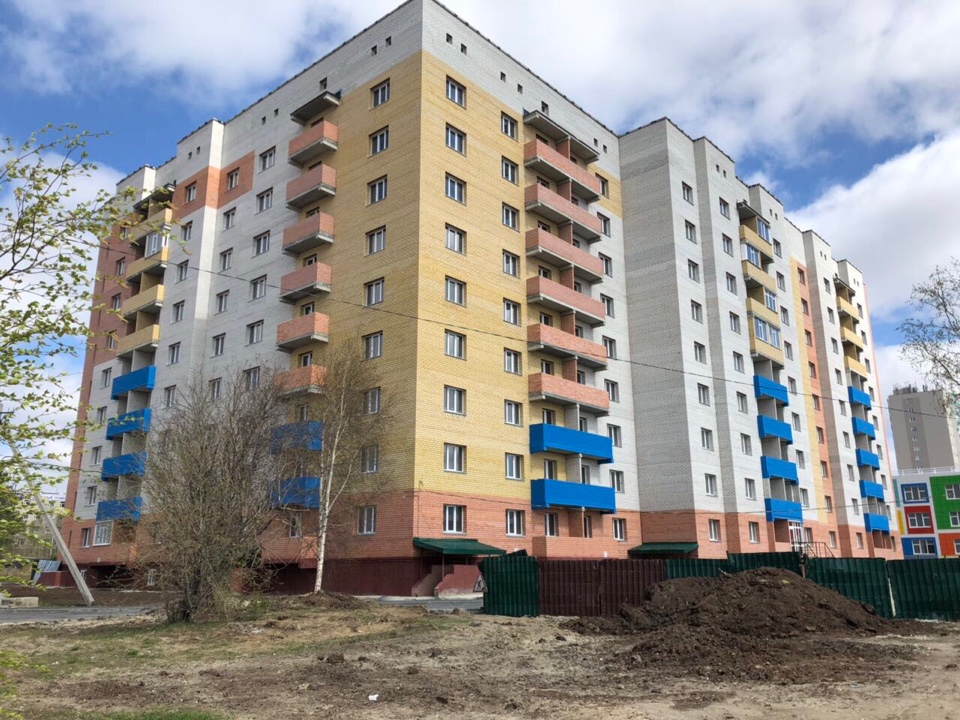 Общая площадь квартир - 8237 кв.м;
Количество квартир - 135 шт;
Строительный объем - 44102 куб.м;
Количество этажей – 9;
Строительная готовность - 95%.
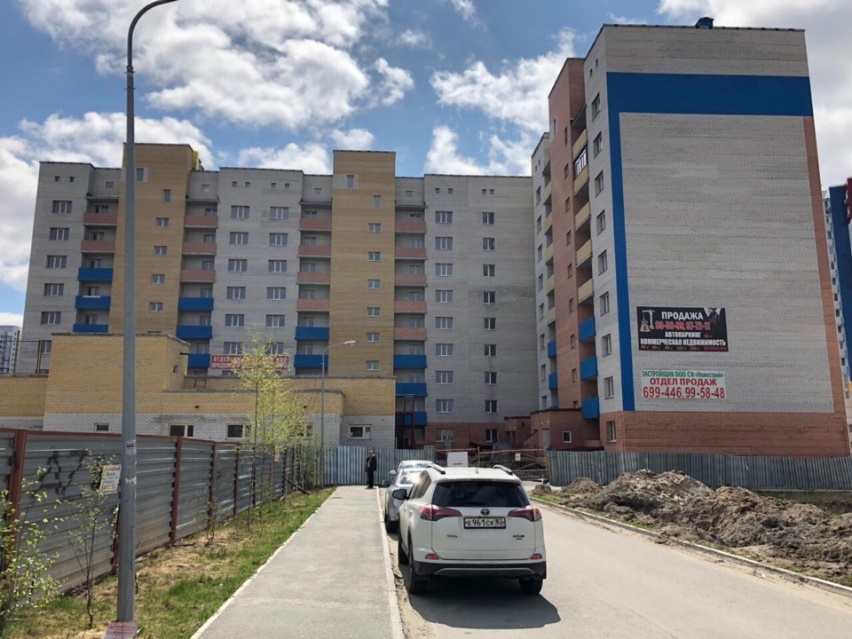